Figure 3. LTD in the dentate gyrus in vivo is inhibited by the mGluR3 agonist NAAG. (A, B) The mGluR3 agonist NAAG (3 ...
Cereb Cortex, Volume 15, Issue 9, September 2005, Pages 1414–1423, https://doi.org/10.1093/cercor/bhi022
The content of this slide may be subject to copyright: please see the slide notes for details.
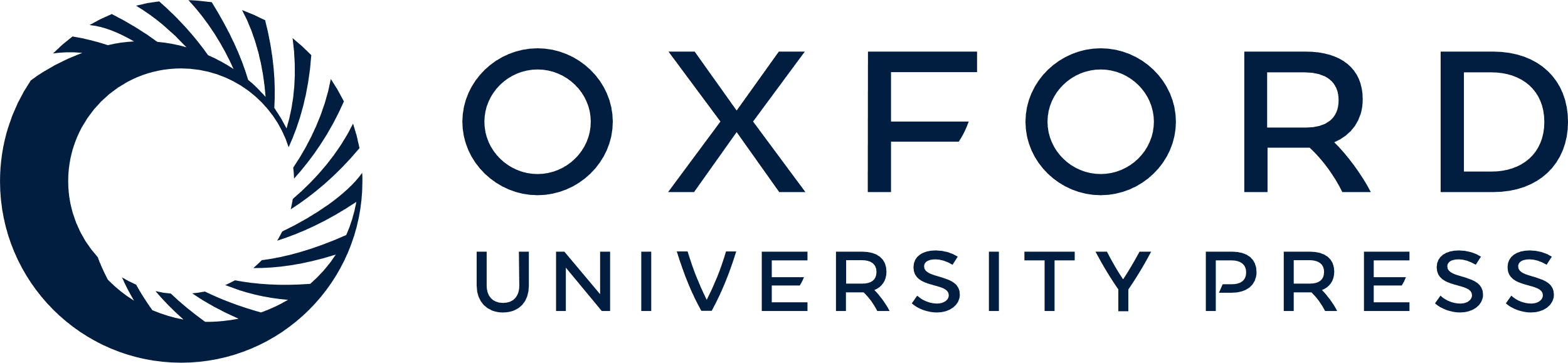 [Speaker Notes: Figure 3. LTD in the dentate gyrus in vivo is inhibited by the mGluR3 agonist NAAG. (A, B) The mGluR3 agonist NAAG (3 μg) significantly inhibits LTD of PS amplitude (A) and fEPSP slope (B) (n = 10) compared with vehicle treated controls (n = 10). Inhibition affects exclusively the intermediate phase of LTD expression. (C) Original analogue traces showing evoked responses in the dentate gyrus at three time points: (i) preinjection, (ii) t = 5 min and (iii) t = 24 h post-LFS. Analogues from vehicle LFS and NAAG LFS experiments are compared.


Unless provided in the caption above, the following copyright applies to the content of this slide: © Oxford University Press 2005; all rights reserved]